Byzans og de muslimske imperier
Peter Frederiksen: 
Vores verdenshistorie 1, side 86-117
Columbus 2019
Vores verdenshistorie 1, side 86-90
Byzans og de muslimske imperier
Vores verdenshistorie 1, side 86-90
Vores verdenshistorie 1, side 91-96
Mødet mellem kulturer
Vores verdenshistorie 1, side 91-96
Vores verdenshistorie 1, side 91-96
Vores verdenshistorie 1, side 91-96
Vores verdenshistorie 1, side 91-96
Vores verdenshistorie 1, side 91-96
Vores verdenshistorie 1, side 97-104
Vores verdenshistorie 1, side 97-104
Vores verdenshistorie 1, side 97-104
Vores verdenshistorie 1, side 97-104
Vores verdenshistorie 1, side 106-112
Vores verdenshistorie 1, side 106-112
Vores verdenshistorie 1, side 106-112
Vores verdenshistorie 1, side 106-112
Vores verdenshistorie 1, side 106-112
Vores verdenshistorie 1, side 106-112
Vores verdenshistorie 1, side 113-117
Vores verdenshistorie 1, side 113-117
Vores verdenshistorie 1, side 113-117
For eftertiden kom tyrkernes erobring af Konstantinopel til at stå som en skelsættende og gruopvækkende begivenhed. Ovenstående illustration er fra Johann Ludvig Gottfrids ‘Historische Chronica’, 1674, med teksten: Den smerte, der [ramte] denne smukke by med drab, voldtægt, plyndring og røven kan ikke beskrives med ord. Det orientalske kejserdømmes sidste bastion faldt for den tyrkiske blodhund Mahomet.
Vores verdenshistorie 1, side 113-117
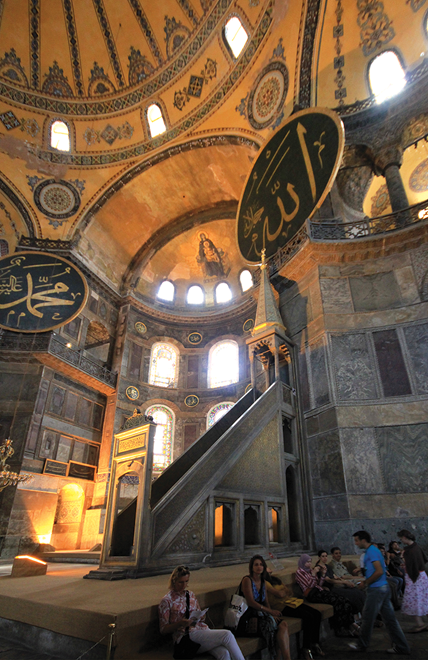